konsep disain
Interaksi Manusia - Komputer
Marcello Singadji – singadji@upj.ac.id, singadji@gmail.com
TOPIK
Disain
Proses disain
Pengguna
Skenario
Navigasi
Prototipe
DISAIN
Mencapai tujuan dalam keterbatasan

Maksud – Tujuan
Untuk siapa dan mengapa.

Kendala
Material, platforms
ATURAN DISAIN
Pahami material yang dimiliki
Pahami komputer yang akan digunakan
keterbatasan, kapasitas, alat, platform
Pahami penggunanya
Psikologi, aspek sosial
Tingkat kesalahan pengguna (human error)
Gaya interaksi
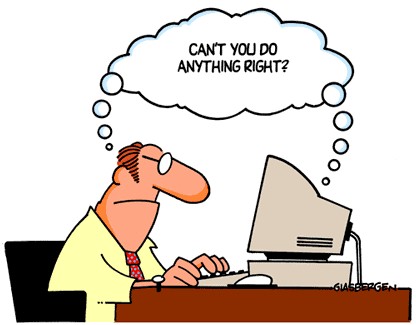 KESALAHAN PENGGUNA
Fakta
Kecelakaan kerja, kesalahan di rumah sakit
Semua menyalahkan “kesalahan manusia”

Kesalahan manusia/ human error adalah normal
Bekerja dibawah tekanan

Apakah disain dapat mengatasi hal tersebut?
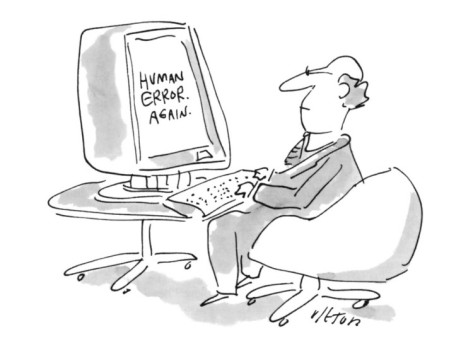 Melakukan
analisa
Pendoman
dan prinsip
Wawancara
Etnografi/ kebutuhan

apa yang ada
vs.
apa yang diinginkan
Sudah tepat?
Notasi
Antar muka
Evaluasi
dokumentasi
PROSES DISAIN
Apa yang 
diinginkan
Analisa
Disain
implementasi
prototipe
siapa pengguna, kepribadian, masalah budaya
FOKUS PADA PENGGUNA
KENALI PENGGUNA
Siapakah mereka?
Mungkin tidak seperti Anda!
Berbicara dengan mereka
Menonton mereka
Gunakan imajinasi Anda
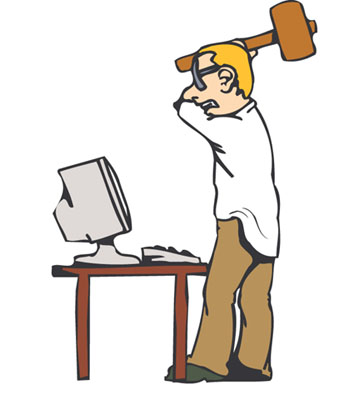 PERSONAL
Deskripsikan contoh pengguna
Belum tentu orang yang nyata
Digunakan sebagai pengganti penggunanya
Apa yang akan dilakukan?
Kasus
Diding berusia 38 tahun, dia sebagai Manejer Gudang selama 5 tahun dan telah bekerja selama 15 tahun di TAKASIMURAH. Diding adalah lulusan SMK jurusan Administrasi
cerita untuk disain
SKENARIO
SKENARIO
Sebagai panduan untuk melakukan disain
Melakukan komunikasi dengan siapapun yang akan menggunakan
Memvalidasi bentuk lain
Memahami setiap perubahan

Linearitas
Waktu adalah linear
Tidak memberikan alternatif lain
SKENARIO
Apa yang dibutuhkan oleh user?
Step-by-step
Apa yang dapat mereka lihat (sketches, screen shots)
Apa yang dapat mereka gunakan (keyboard, mouse, dll)
Apa yang mereka pikirkan
EKSPLORASI KEDALAMAN
Eksplorasi interaksi
Apa yang terjadi ketika...

Eksplorasi kognitif
Apa yang user pikirkan

Eksplorasi architecture
Apa yang terjadi dibaliknya
local structure – single screen, global structure – whole site
NAVIGASI
LEVEL
Pilihan widget
Menu, tombol, icon, dll
Disain layar
Disain navigasi aplikasi
Environment 
App lain,  O/S
WEB
Elemen dan tag
<a href=“...”>
Disain halaman
Struktur halaman
Web, browser, link
Pilihan widget

Disain layar
Disain navigasi aplikasi
Environment 
App lain,  O/S
PHYSICAL DEVICES
Kontrol
buttons, knobs, dials
Tampilah fisik
Bentuk alat
The real world
Pilihan widget

Disain layar
Disain navigasi aplikasi
Environment
sekian